Chapter 3: Growth of Functions
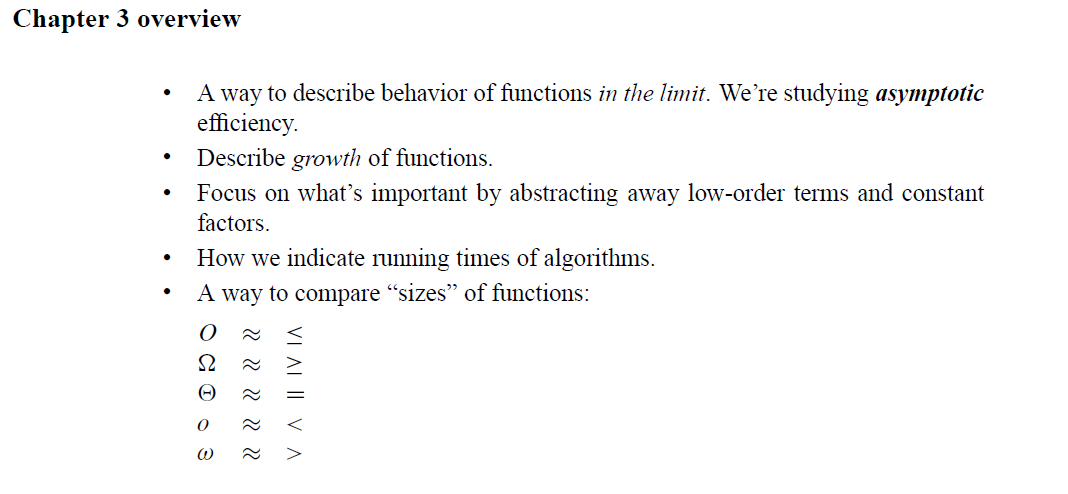 1
Growth of Functions
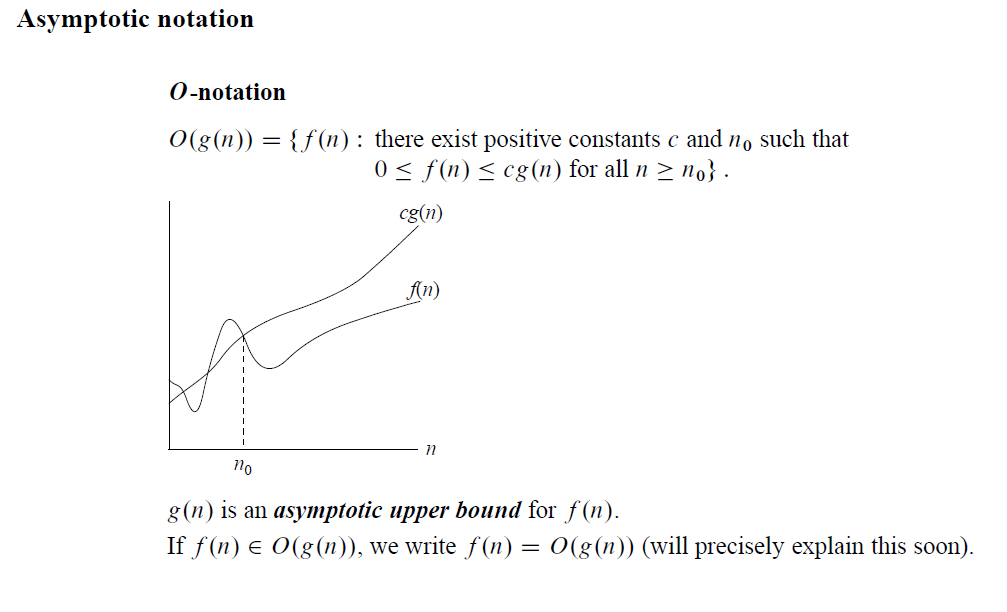 2
Growth of Functions
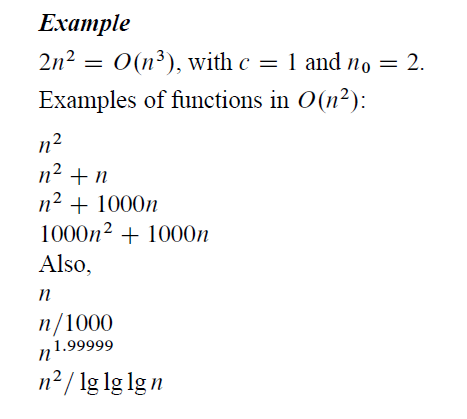 3
Growth of Functions
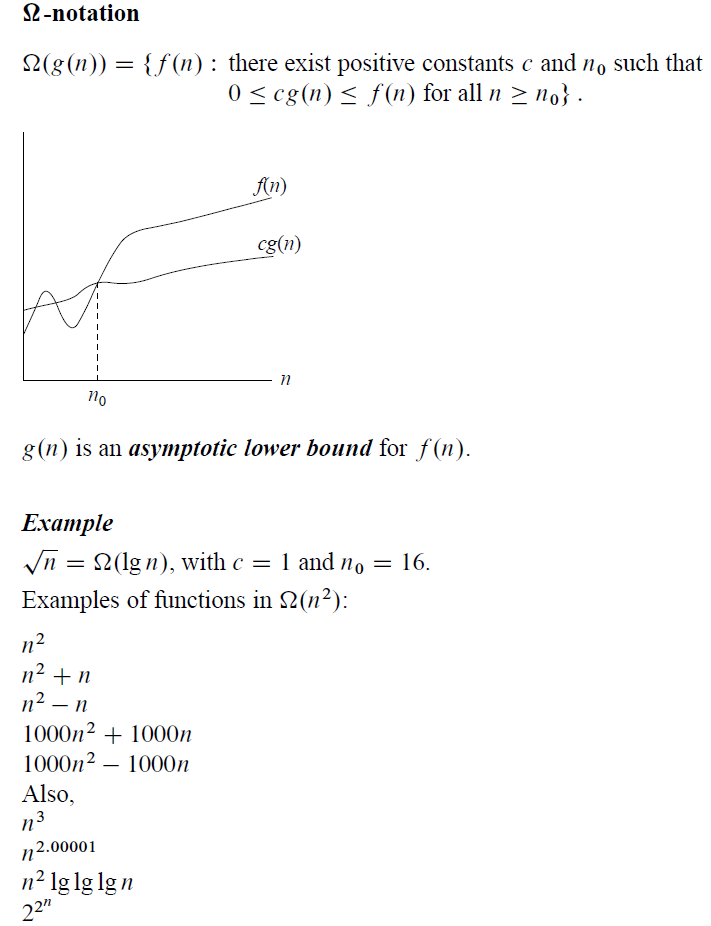 4
Growth of Functions
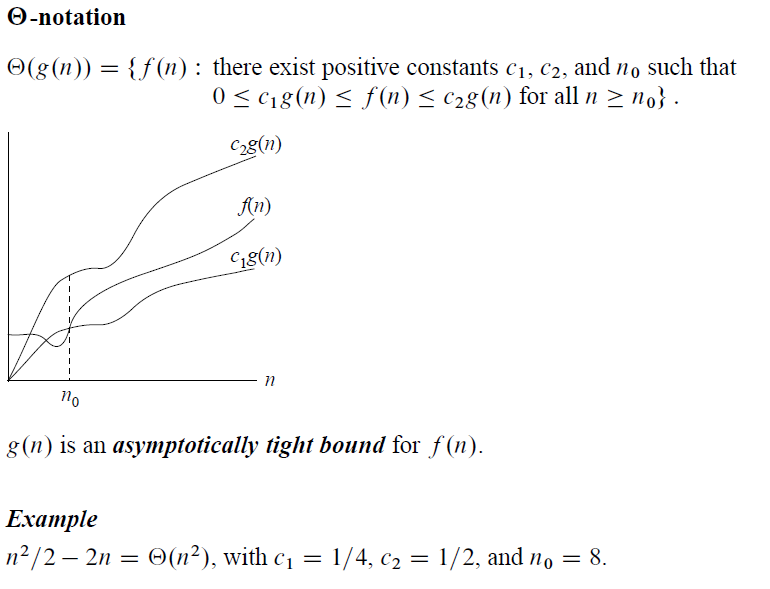 5
Growth of Functions
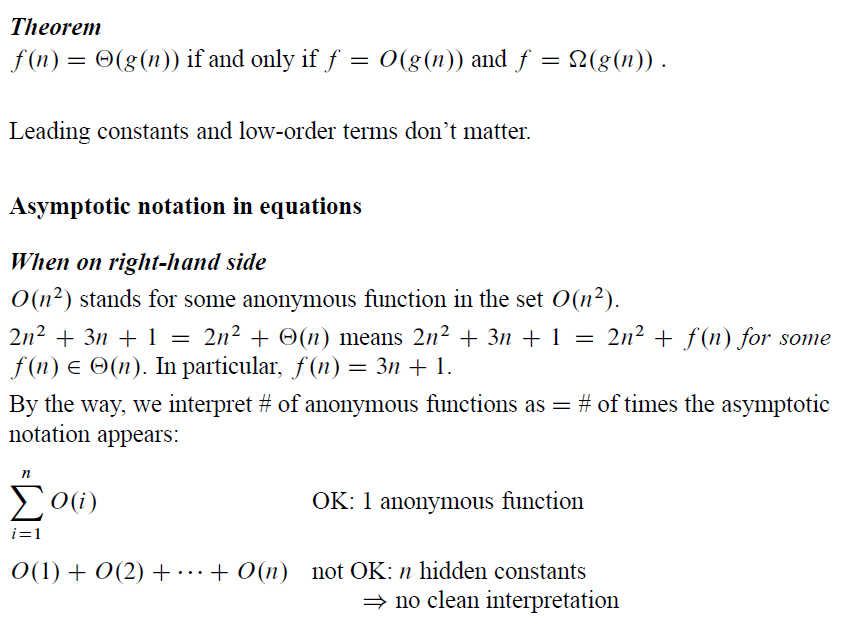 6
Growth of Functions
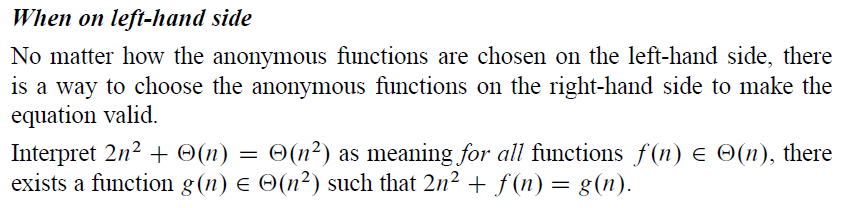 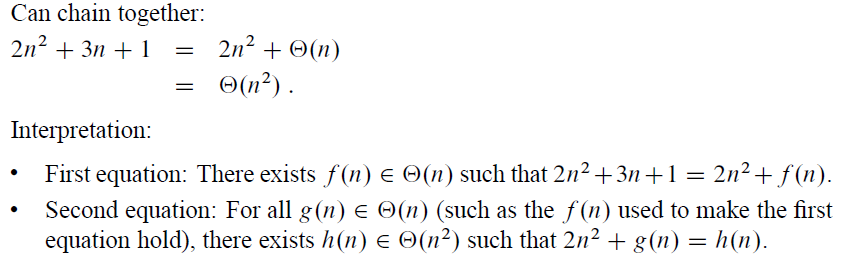 7
Growth of Functions
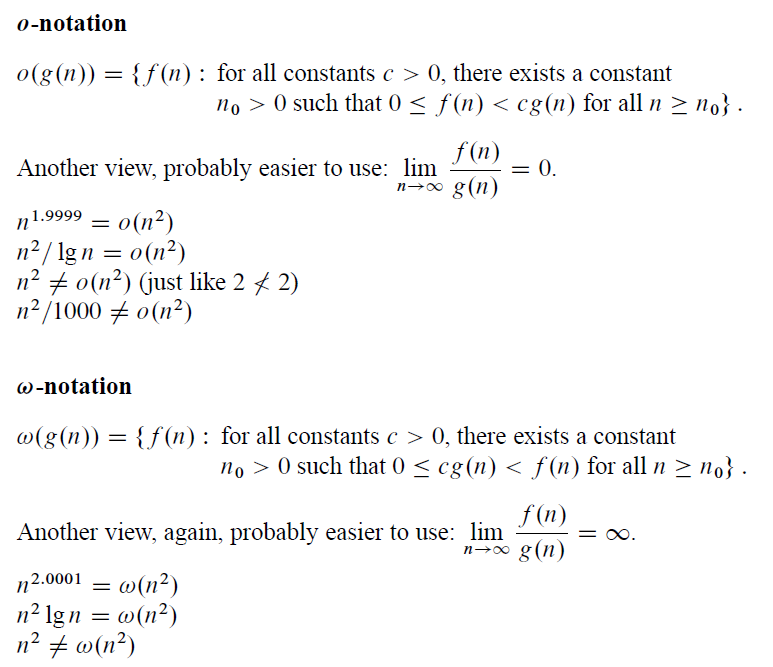 8
Growth of Functions
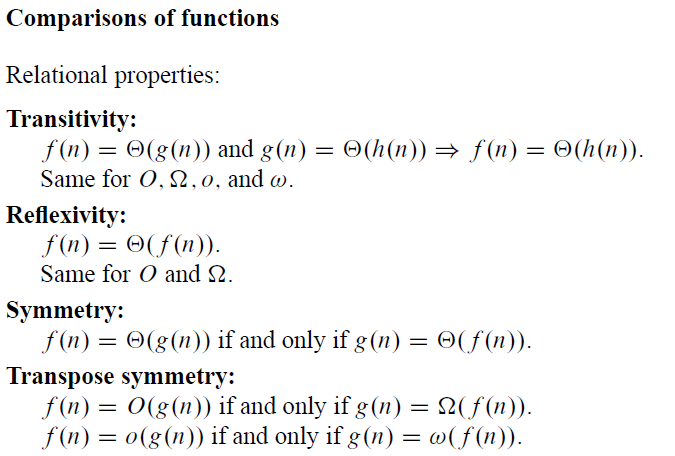 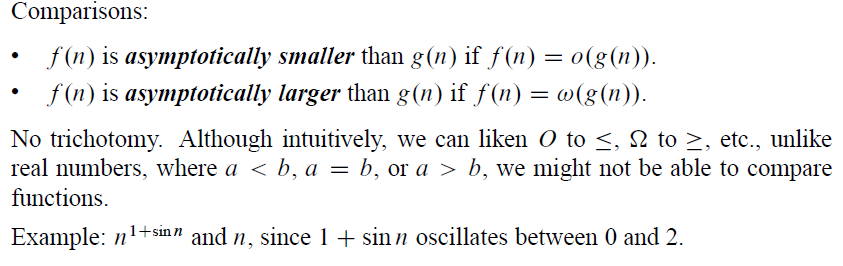 9
Growth of Functions
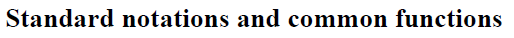 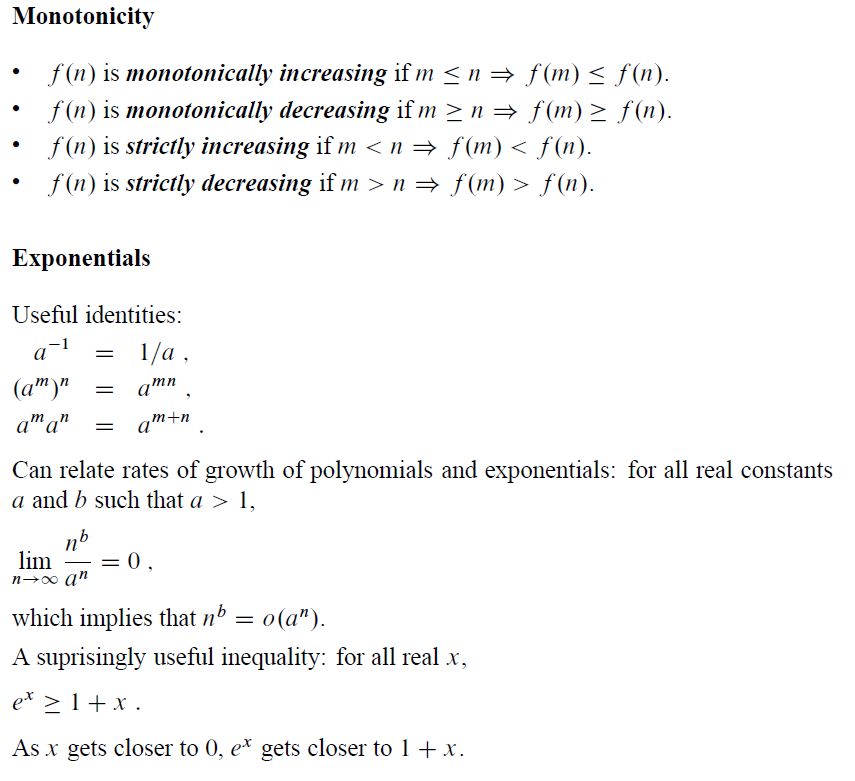 10
Growth of Functions
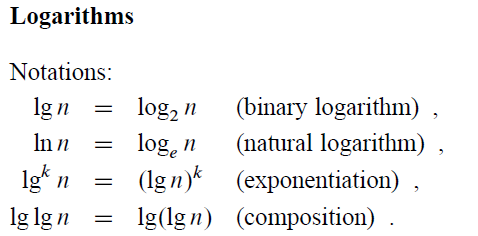 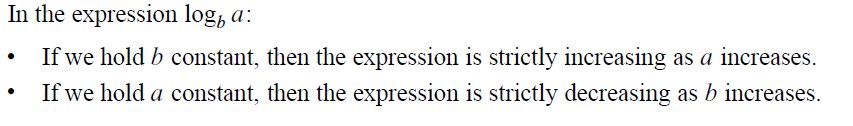 11
Growth of Functions
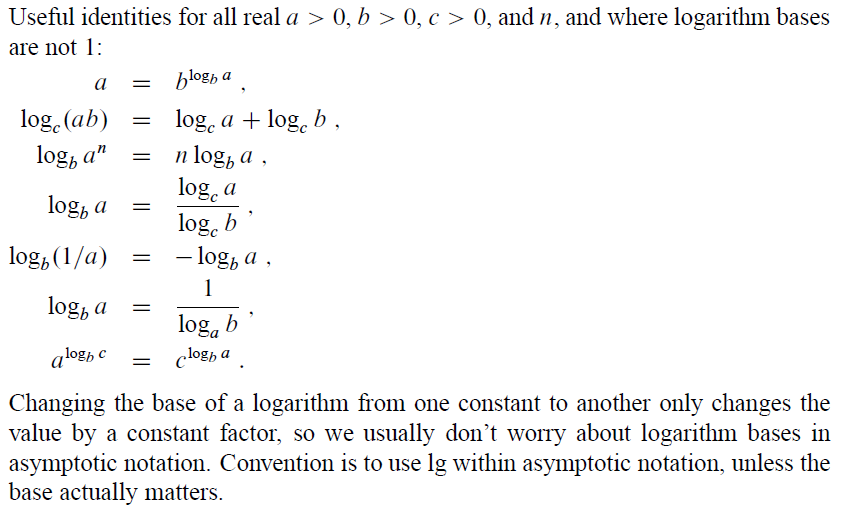 12
Growth of Functions
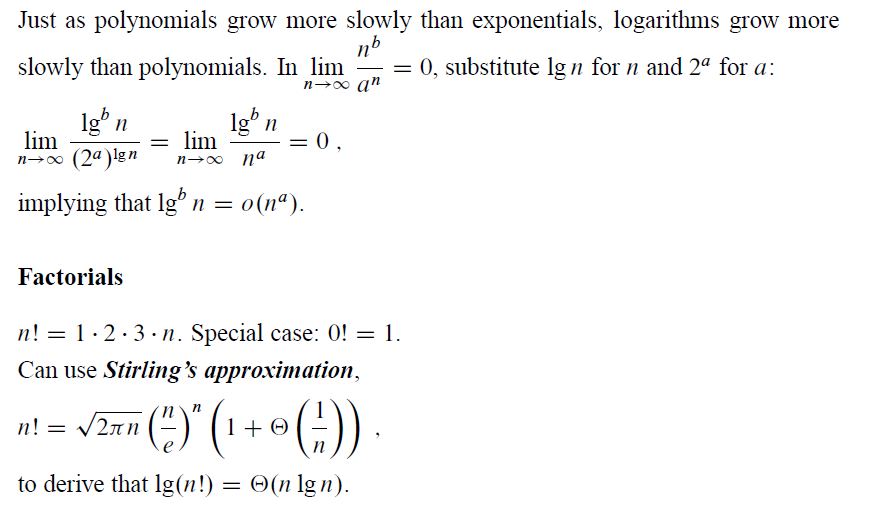 13